МКОУ ДОД      «Городской центр детского и юношеского творчества»
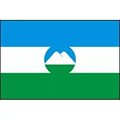 Гражданское  и патриотическое 
воспитание обучающихся 
       в студии раннего развития детей «Малышок» – ГКПД,
                               не посещающих ДОУ

                                               Составитель: зам. директора по УВР,
                                                                               методист Жиздюк М.Б.
г. Нальчик, 2016 год
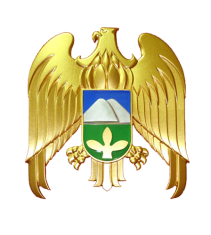 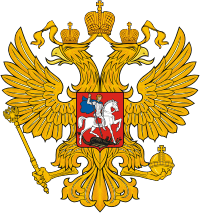 «Патриотизм – это главное. 
Без этого России пришлось бы забыть и о национальном достоинстве, и даже о национальном суверенитете». 
В.В. Путин
В ст. 2 Закона РФ «Об образовании» определены требования к воспитательной деятельности в государственных и муниципальных общеобразовательных учреждениях, и одной из важнейших задач названа задача патриотической воспитательной направленности — «воспитание гражданственности, трудолюбия, уважения к правам и свободам человека, любви к окружающей природе, Родине, семье».
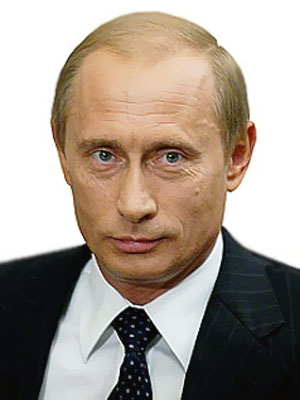 Поэтому основной деятельностью по гражданскому и патриотическому воспитанию  в ГКПД является:формирование гражданина Кабардино-Балкарской республики, Российской федерации, воспитание в духе уважения к традициям своего народа и других народов , проживающих рядом.
С сентября 2010 года в МКОУ ДОД «ГЦДиЮТ» организована студия раннего развития детей «Малышок»,  в сентябре 2011 года создан проект ГКПД, для  детей, которые  не посещают ДОУ, с целью  оказания педагогических услуг по приобщению детей к образовательной деятельности.  
          В рамках реализации направления Федеральной целевой программы развития образования «Модернизация муниципальных систем дошкольного образования» на 2011- 2015 годы  на территории Кабардино-Балкарской Республики приказом Министерством  Образования и науки КБР от «24» мая 2012 года  МКОУ ДОД «ГЦДиЮТ»  стал базовой площадкой федеральной стажировочной базовой площадки по кластерному направлению: «Управление в условиях развития новых форм дошкольного образования» по теме: «Особенности организации и управления деятельностью групп для детей дошкольного возраста при ОУ».
           В соответствии с нормативно-методическими документами вся работа по гражданско-патриотическому воспитанию ведётся с учётом  инновационных технологий по направлениям:
Музейная педагогика
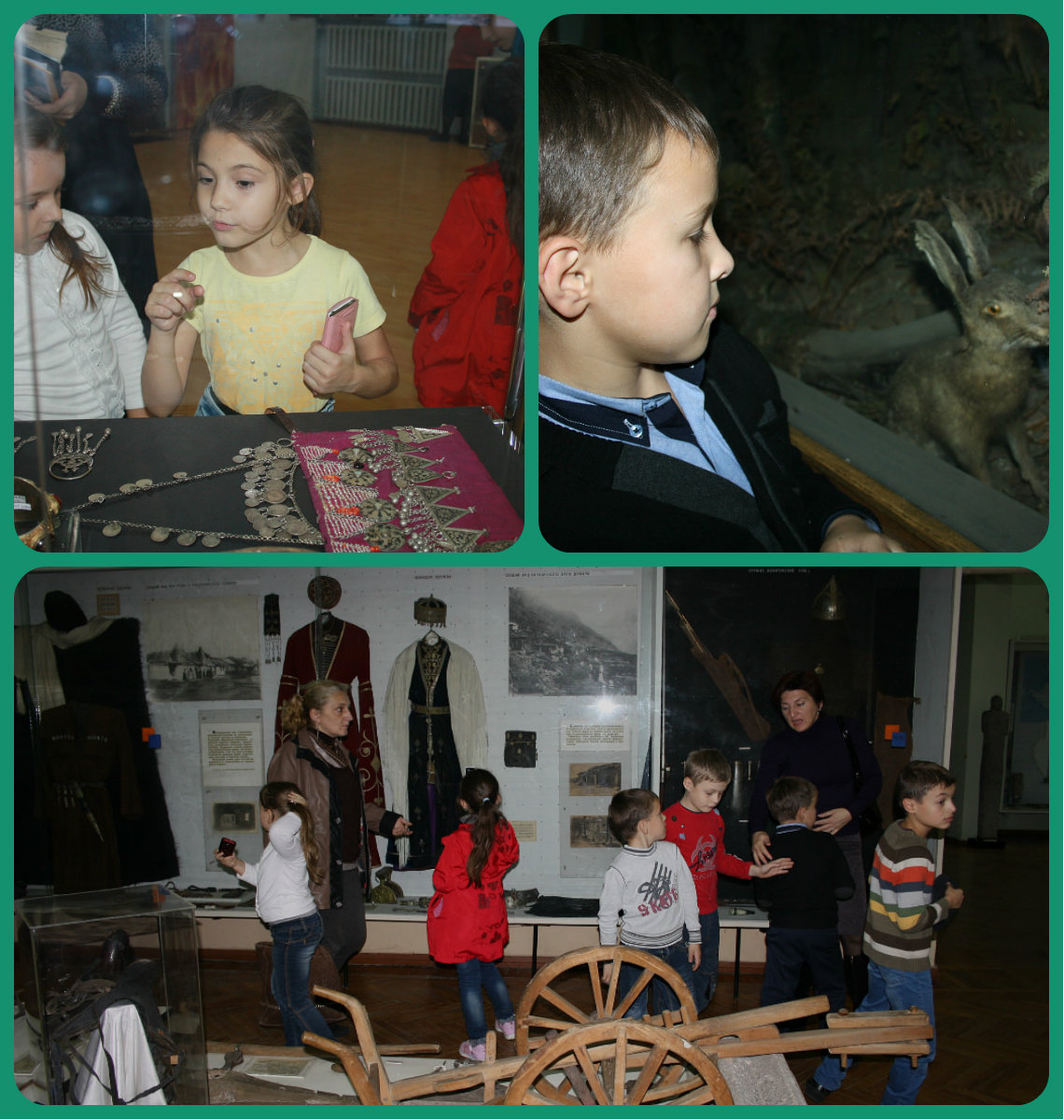 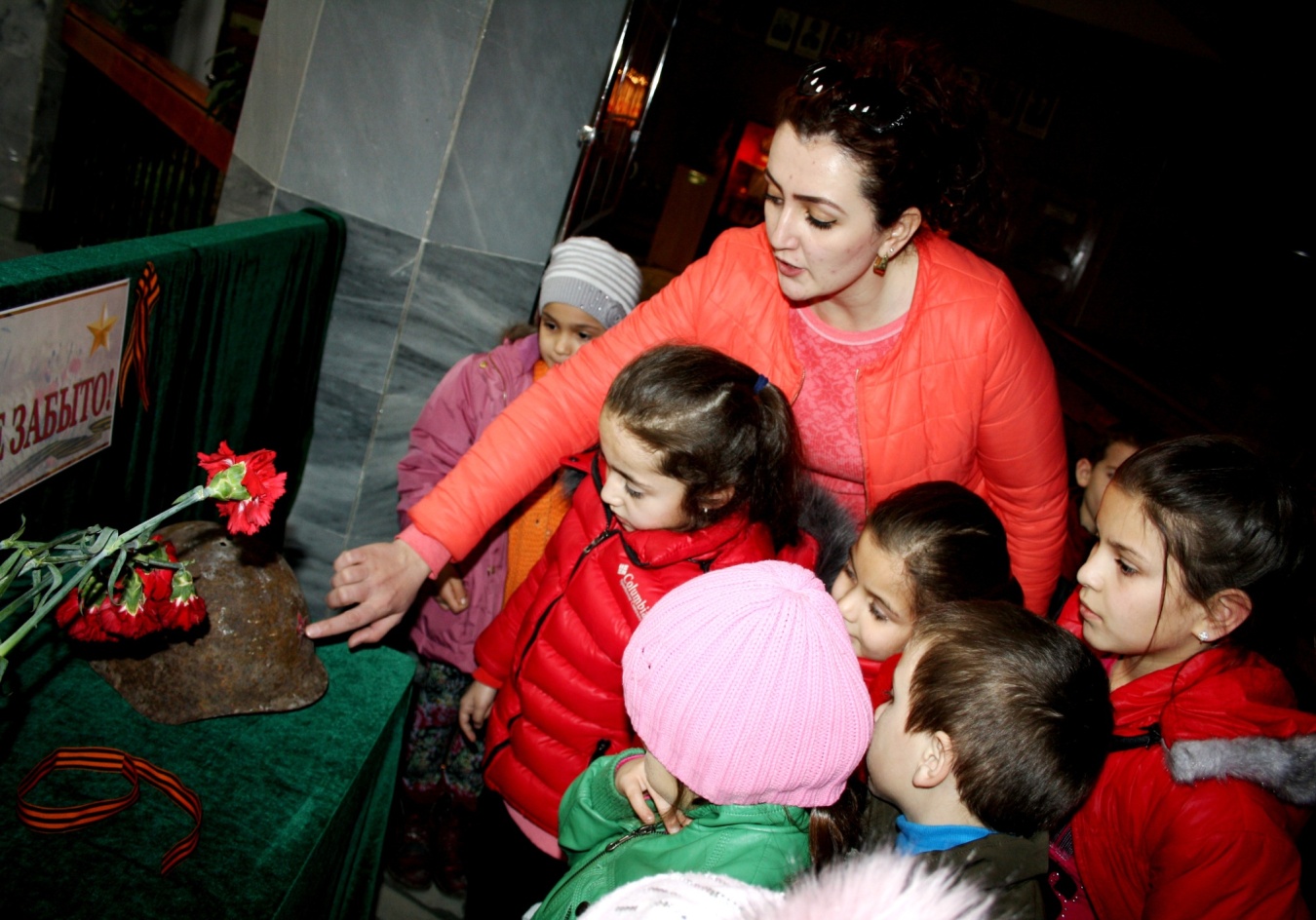 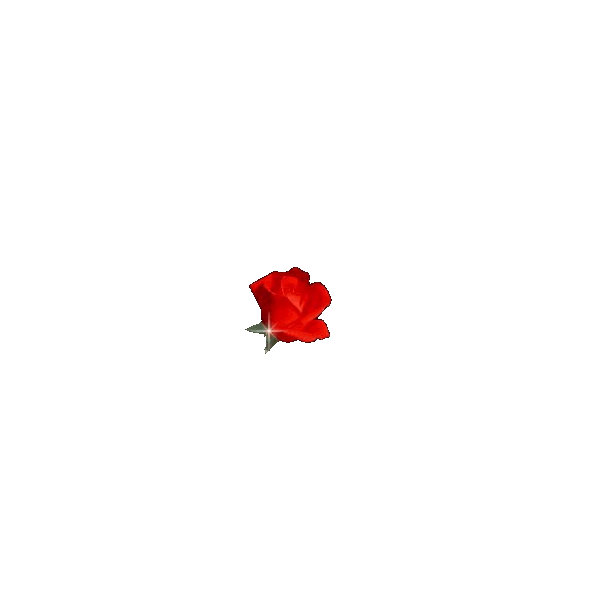 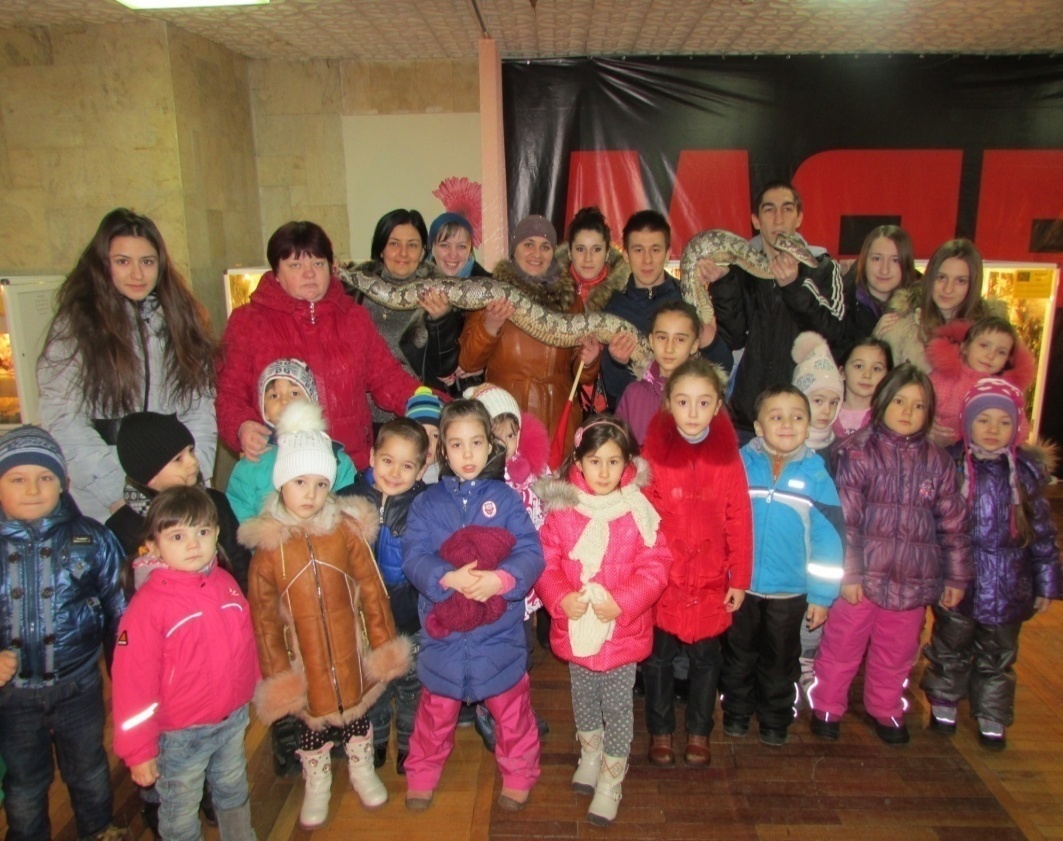 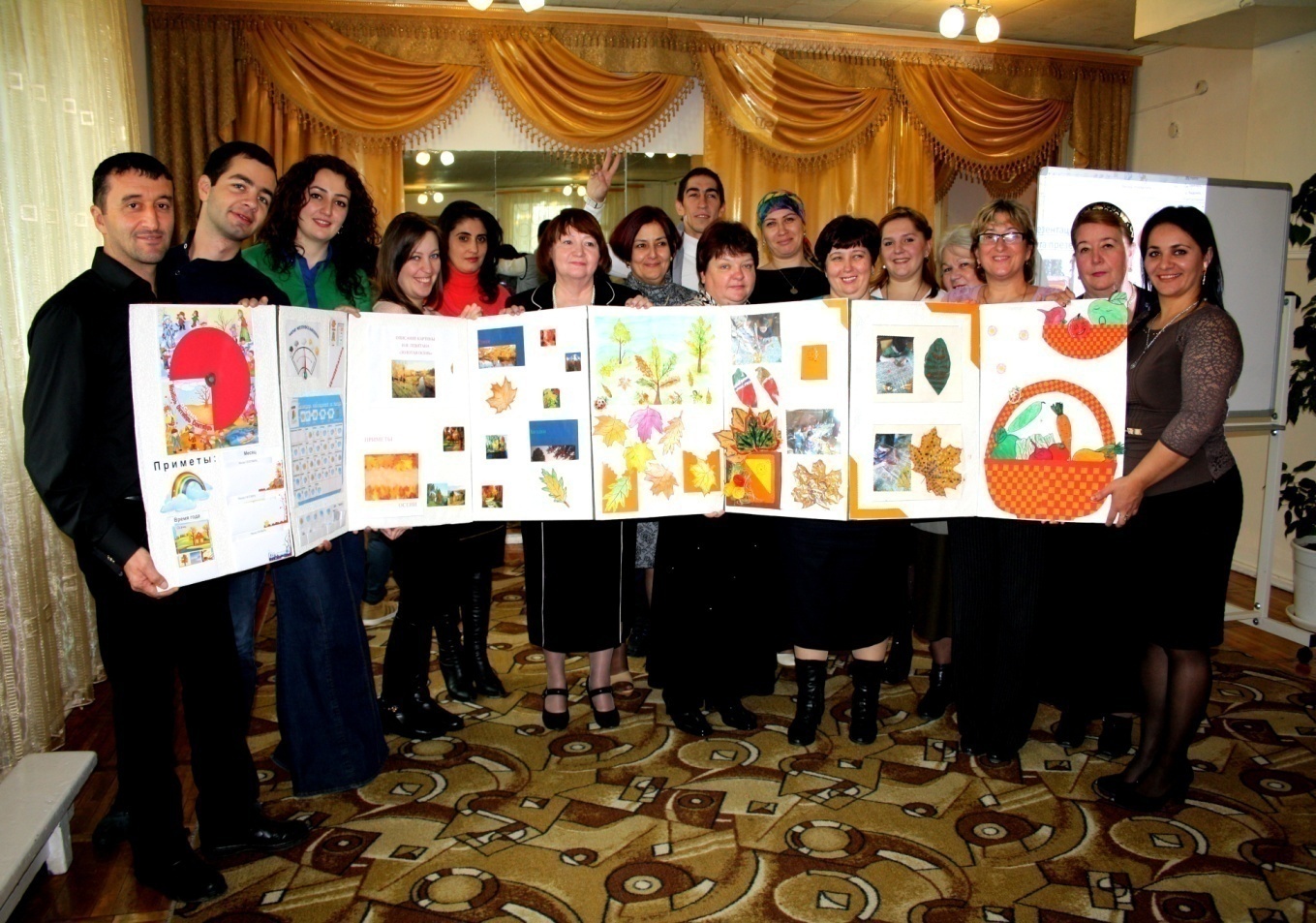 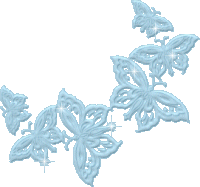 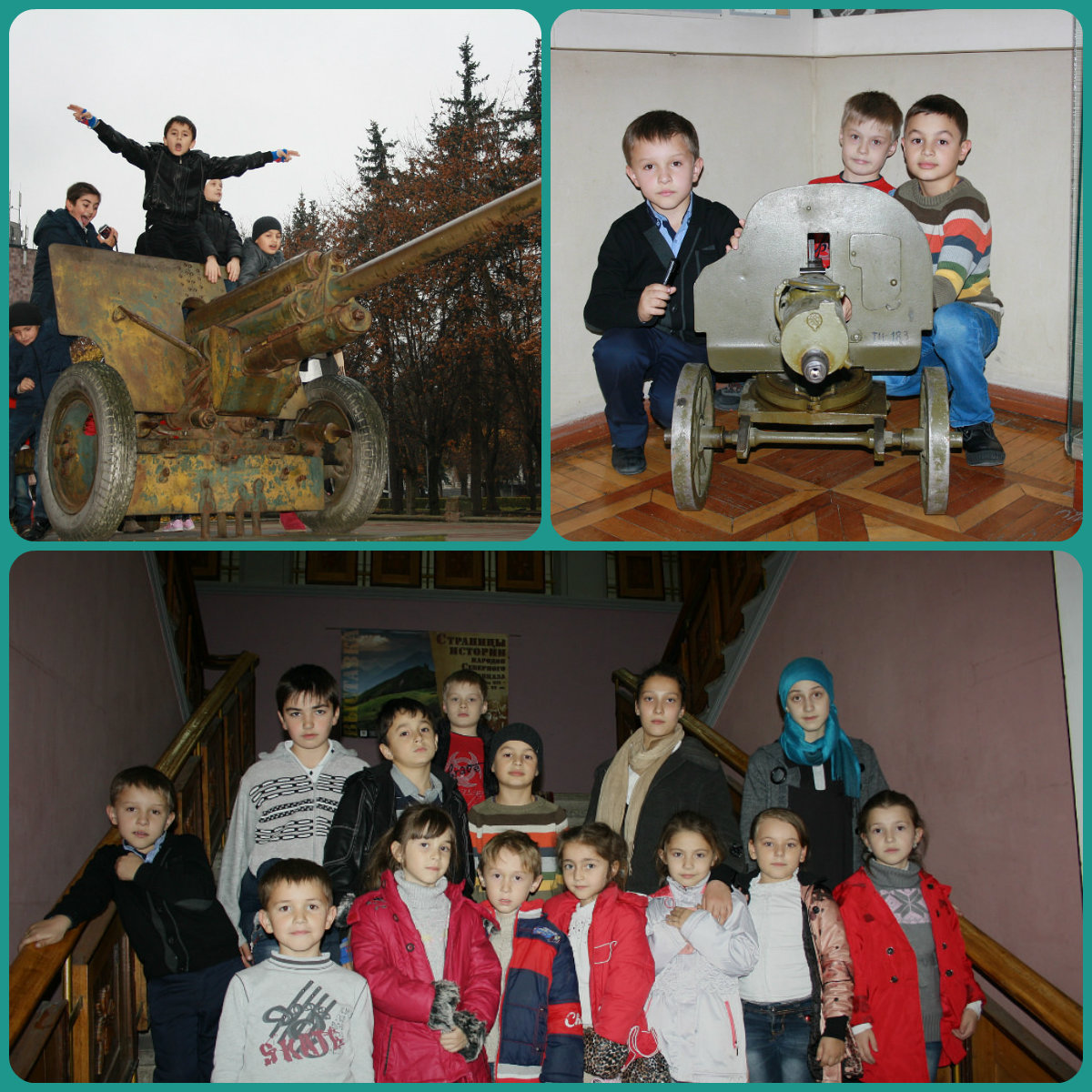 Проектная деятельность
В. В.А. Сухомлинский  А. Сухомлинский          В.А. Сухомлинский
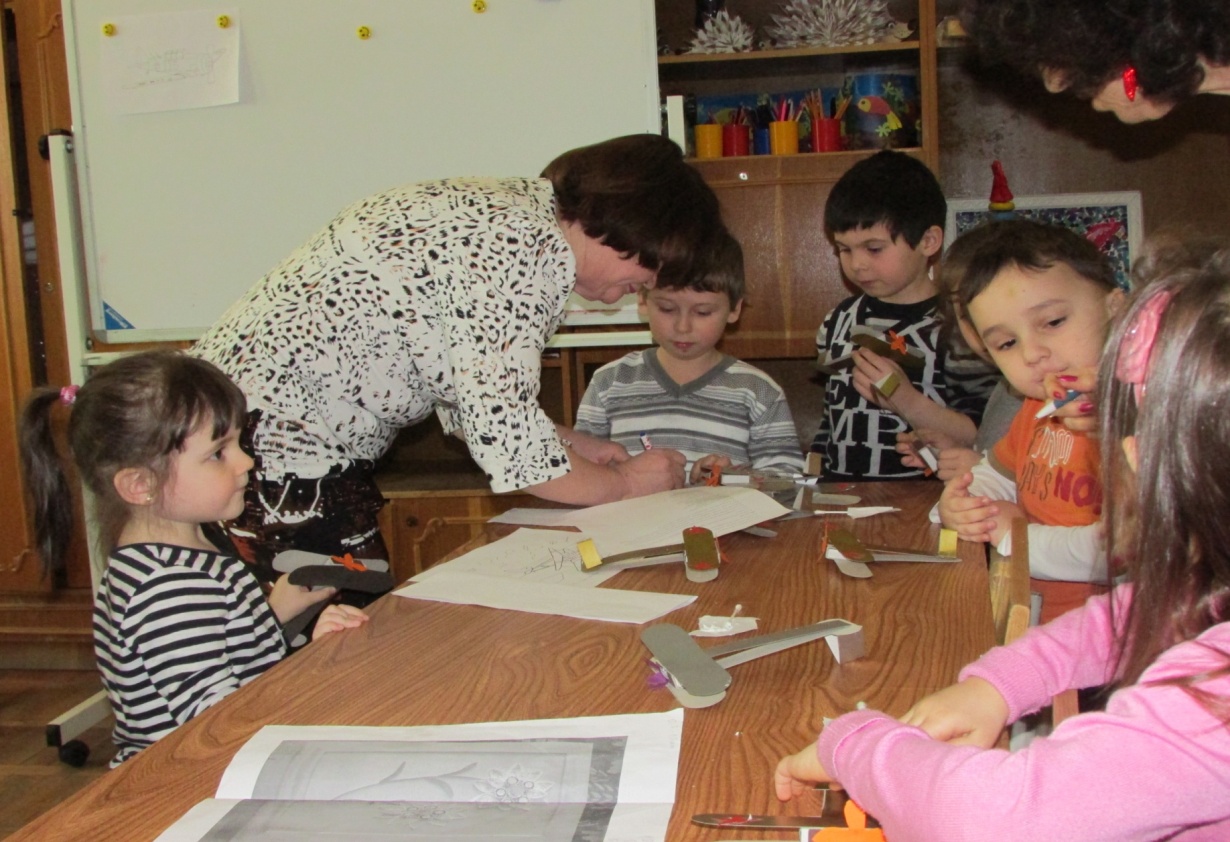 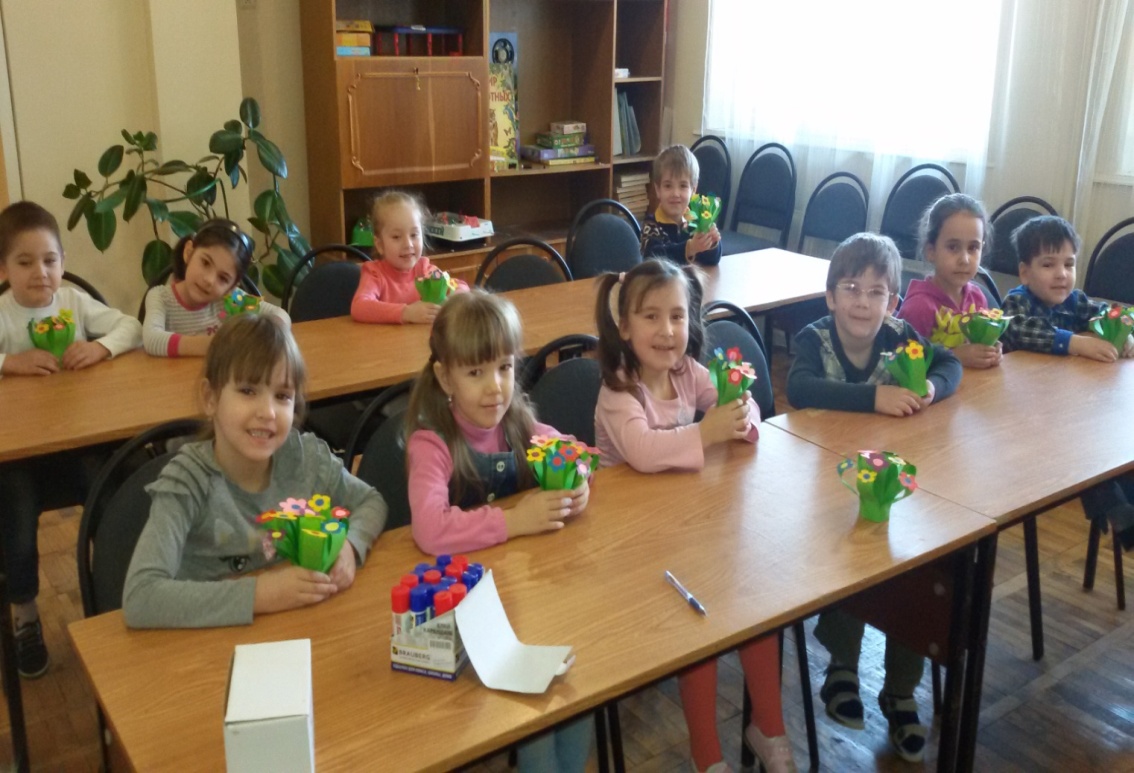 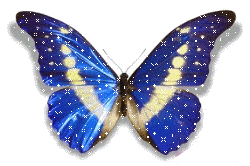 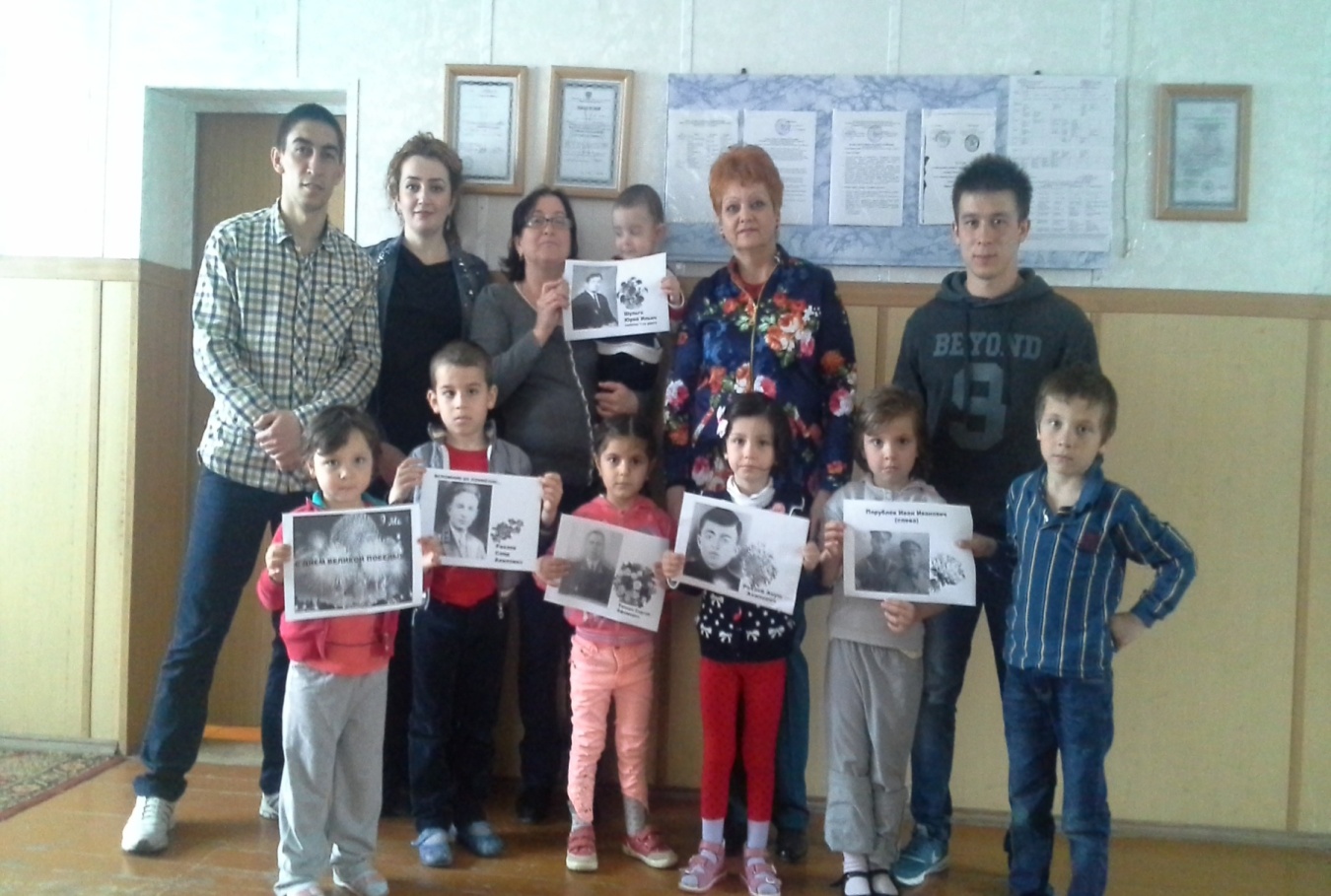 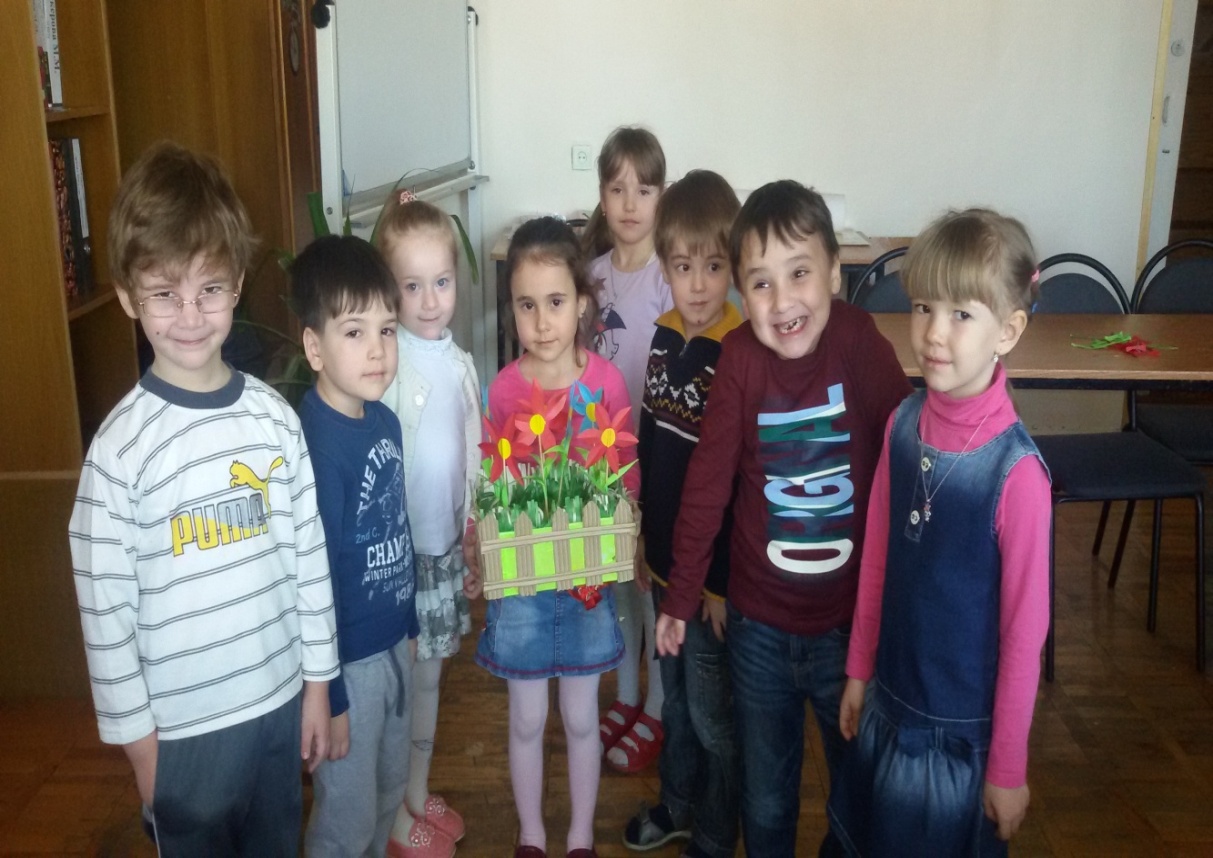 Игровая деятельность, тренинги
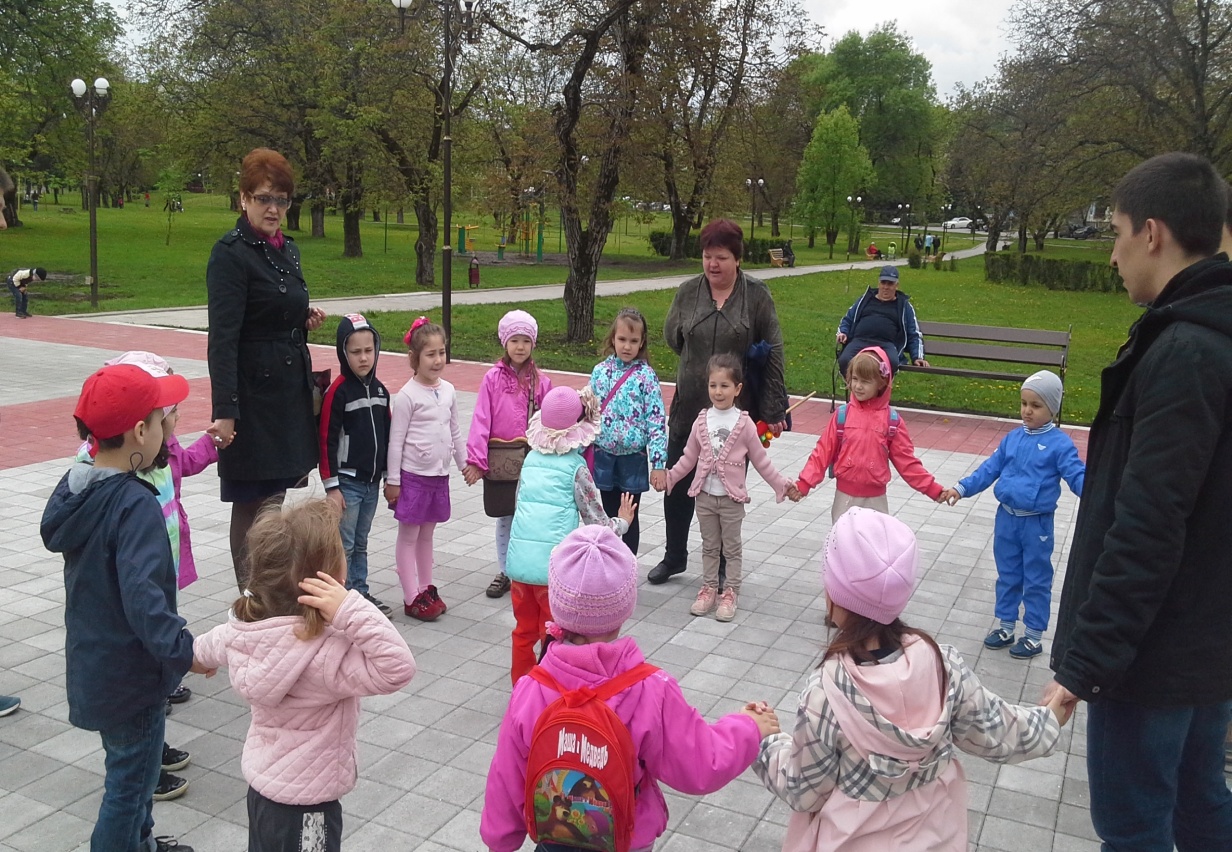 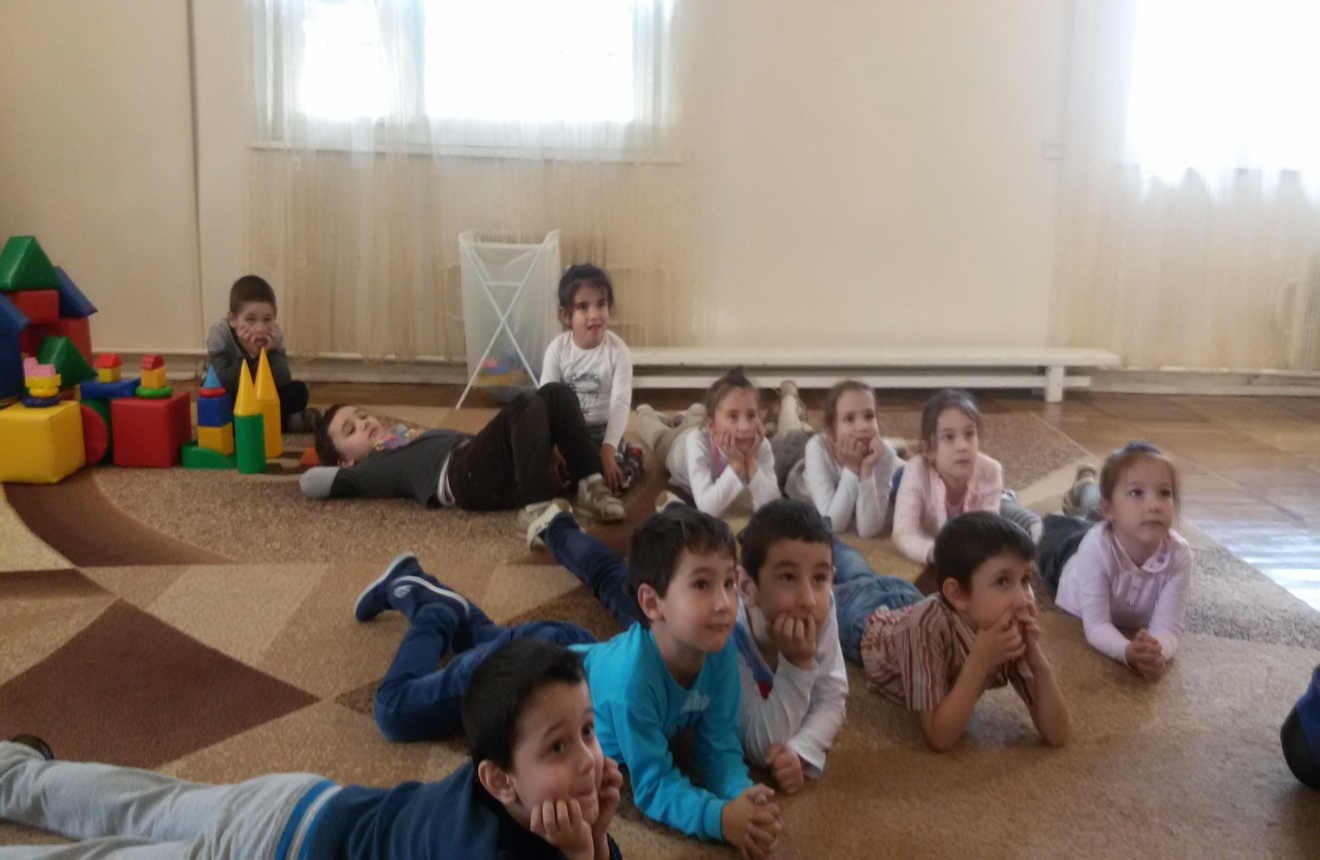 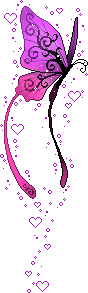 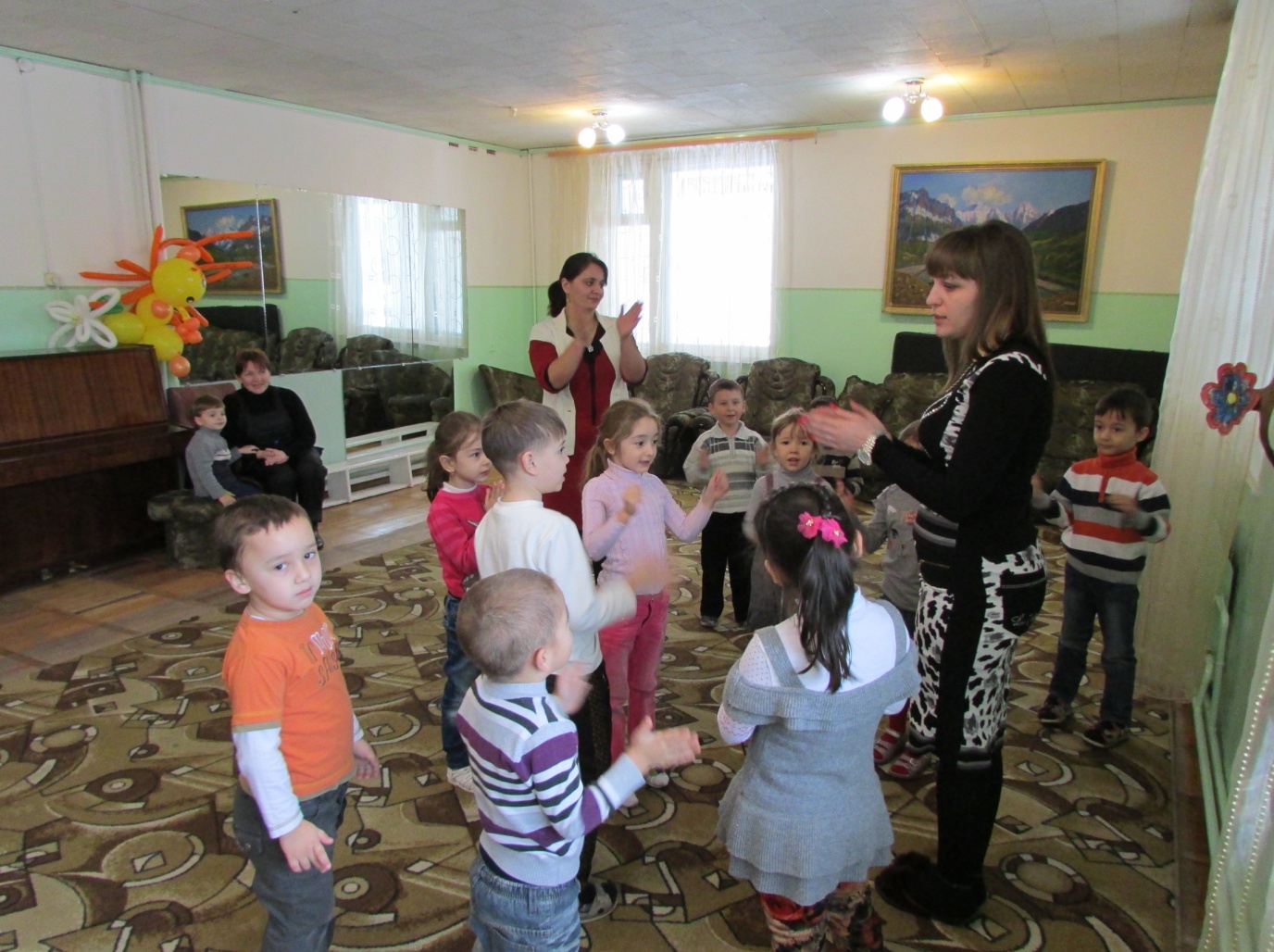 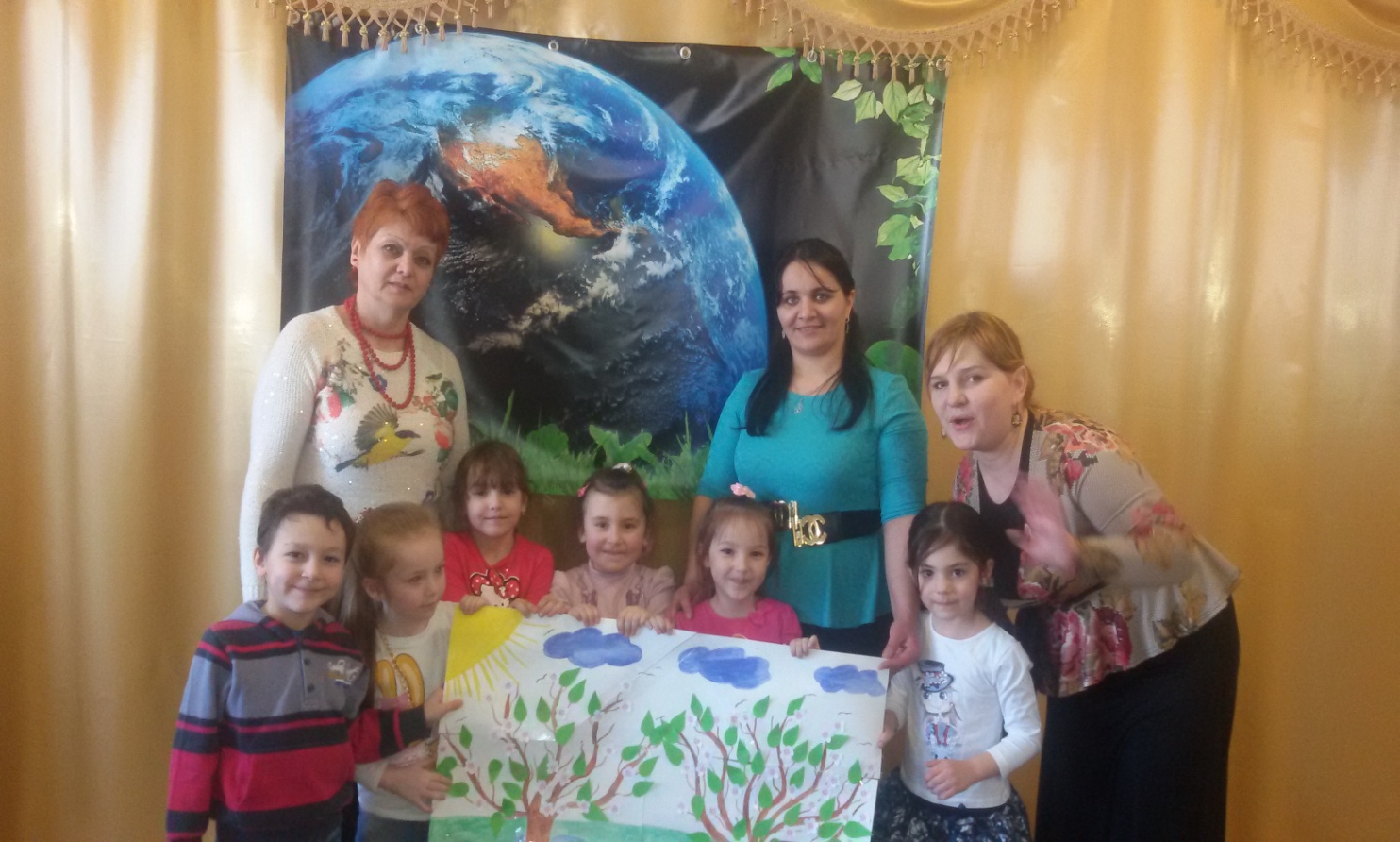 Экскурсии
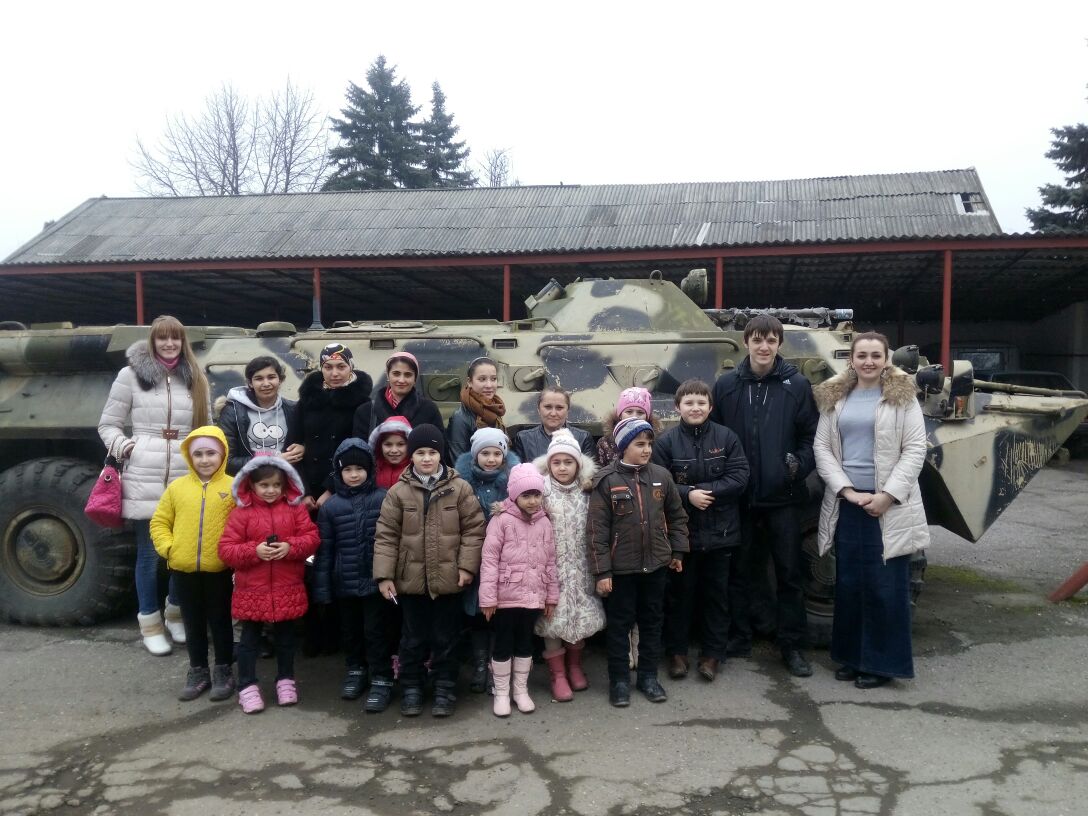 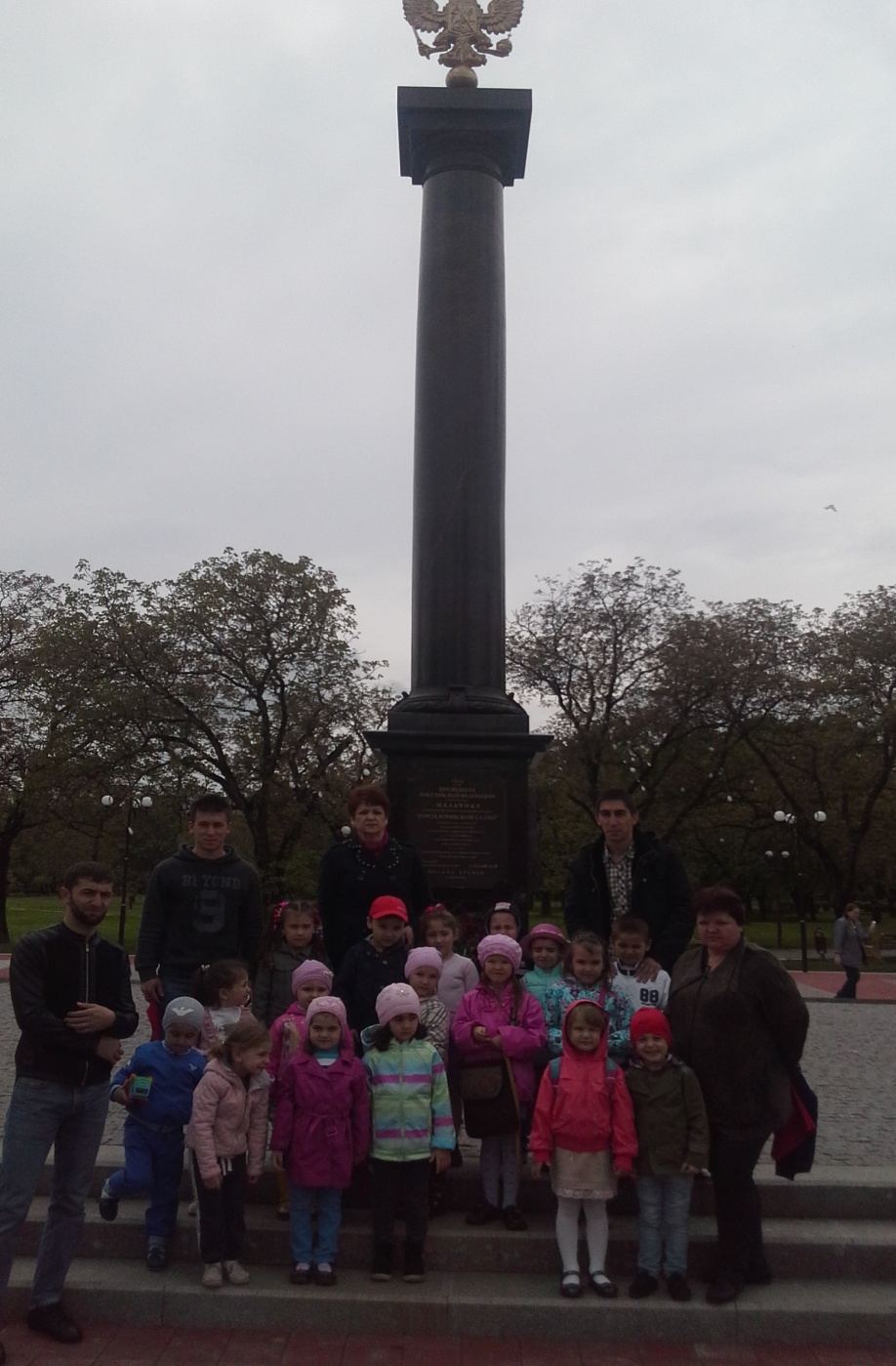 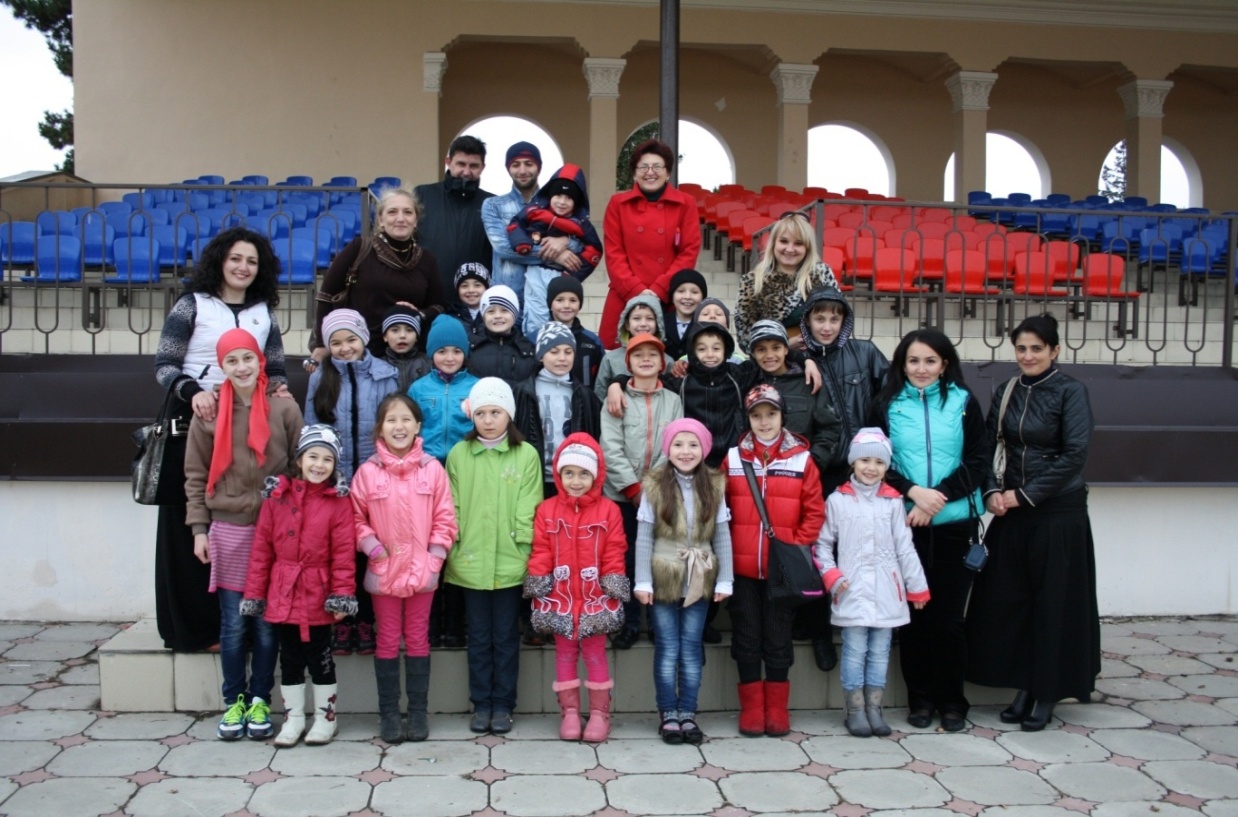 Встречи, беседы…
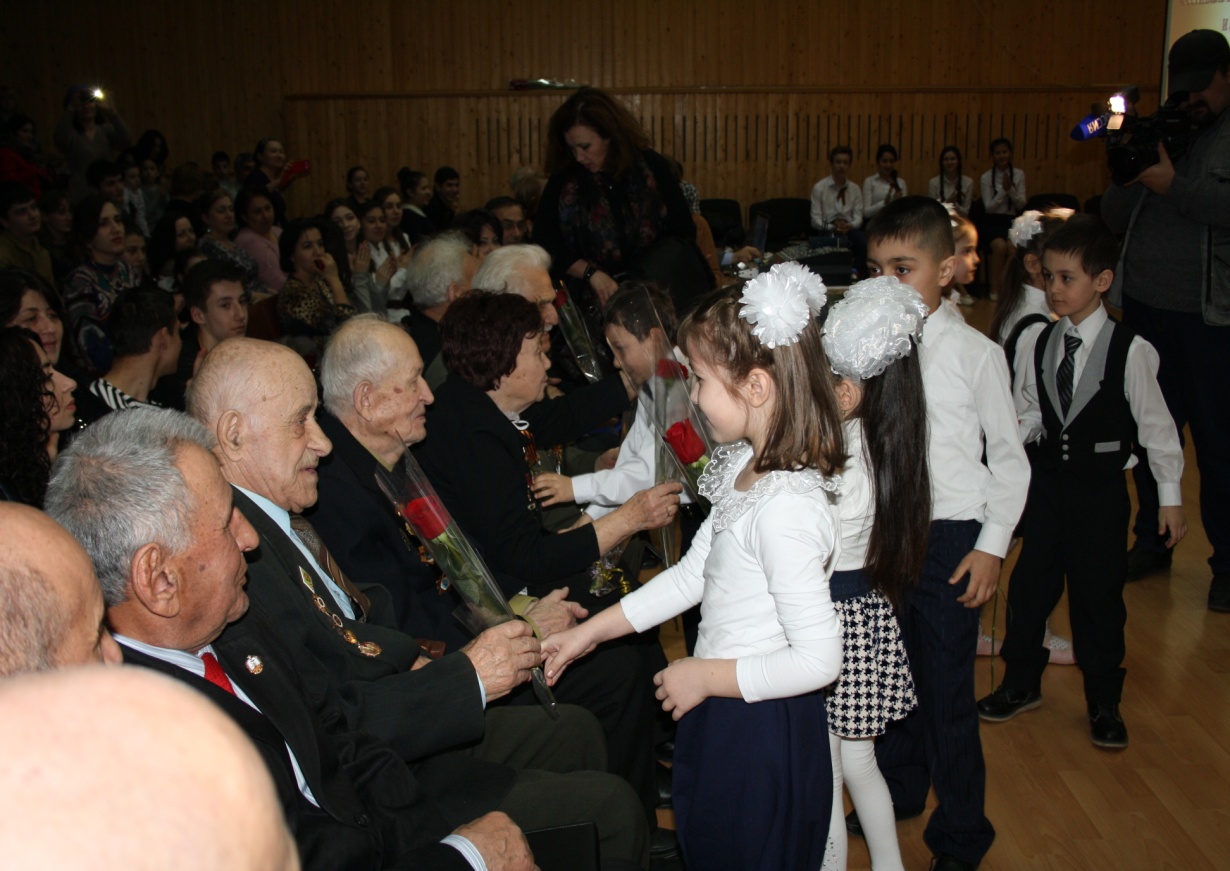 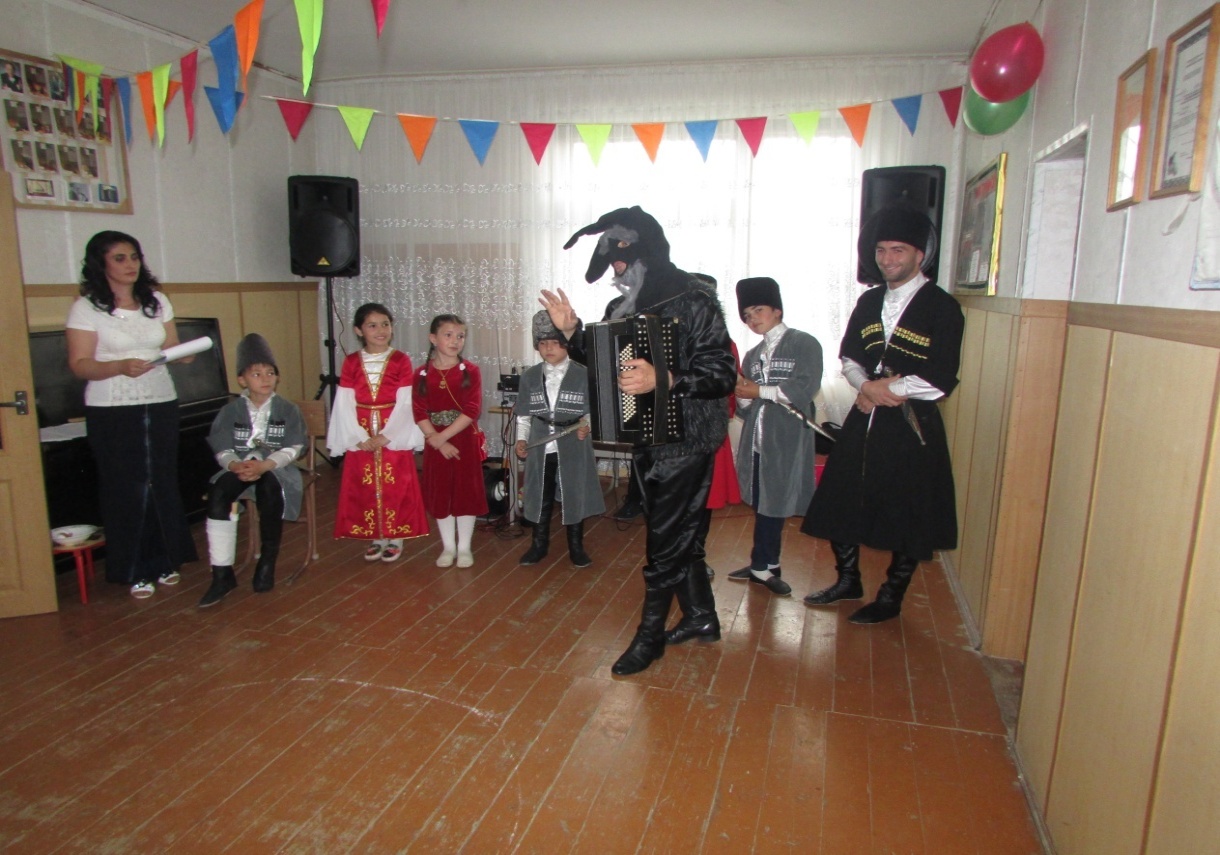 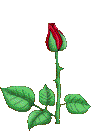 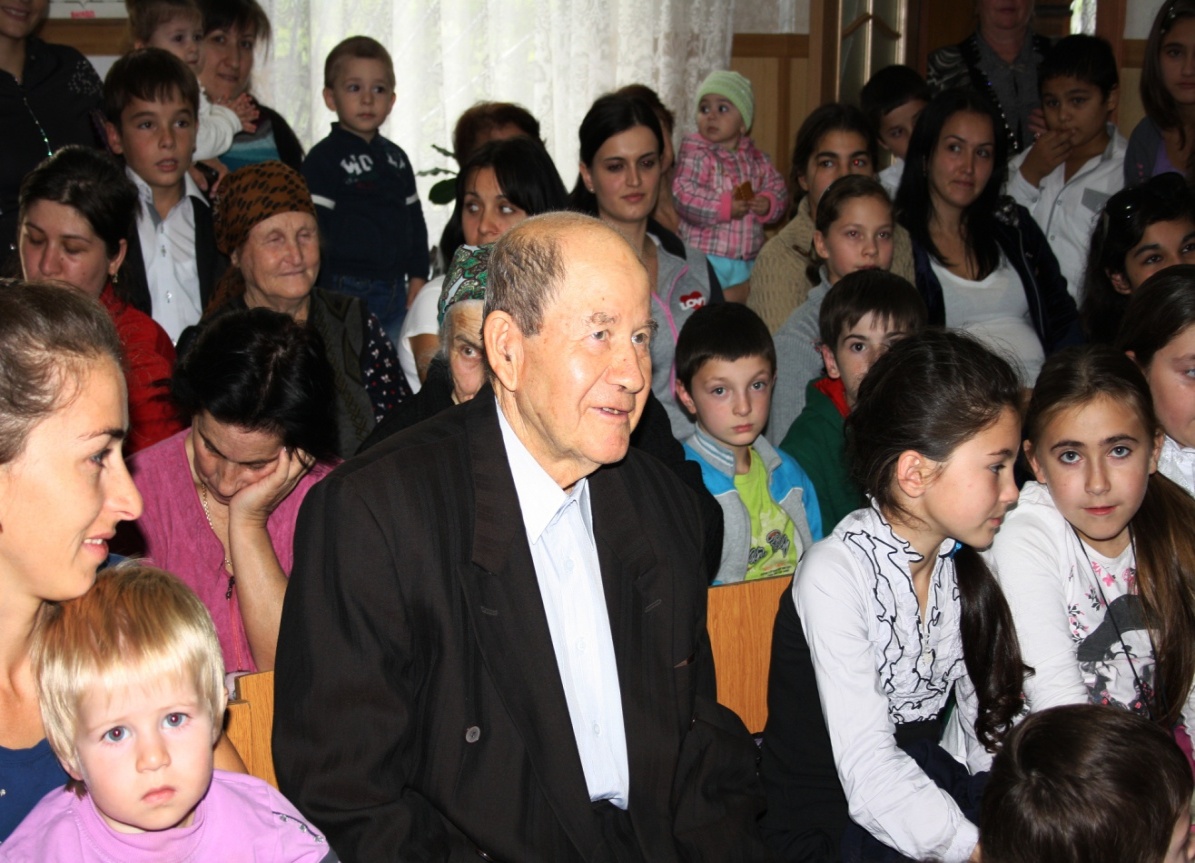 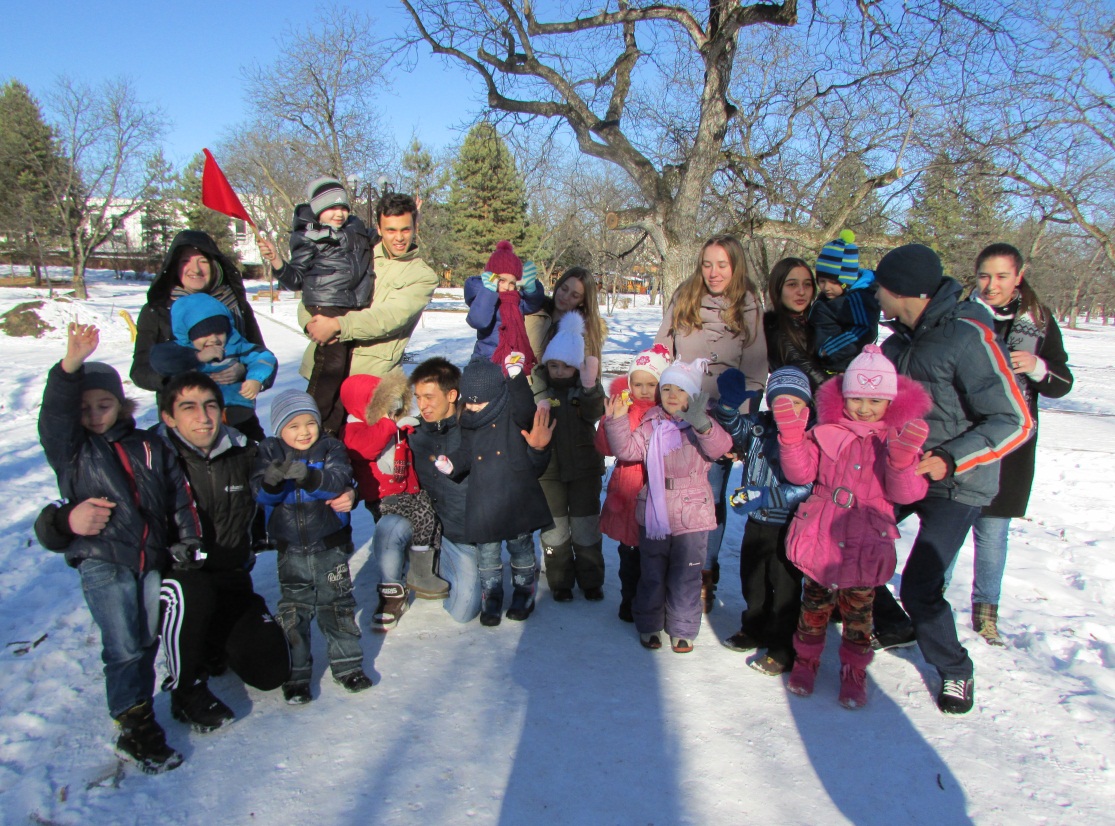 Участие в мероприятиях, акциях и конкурсах
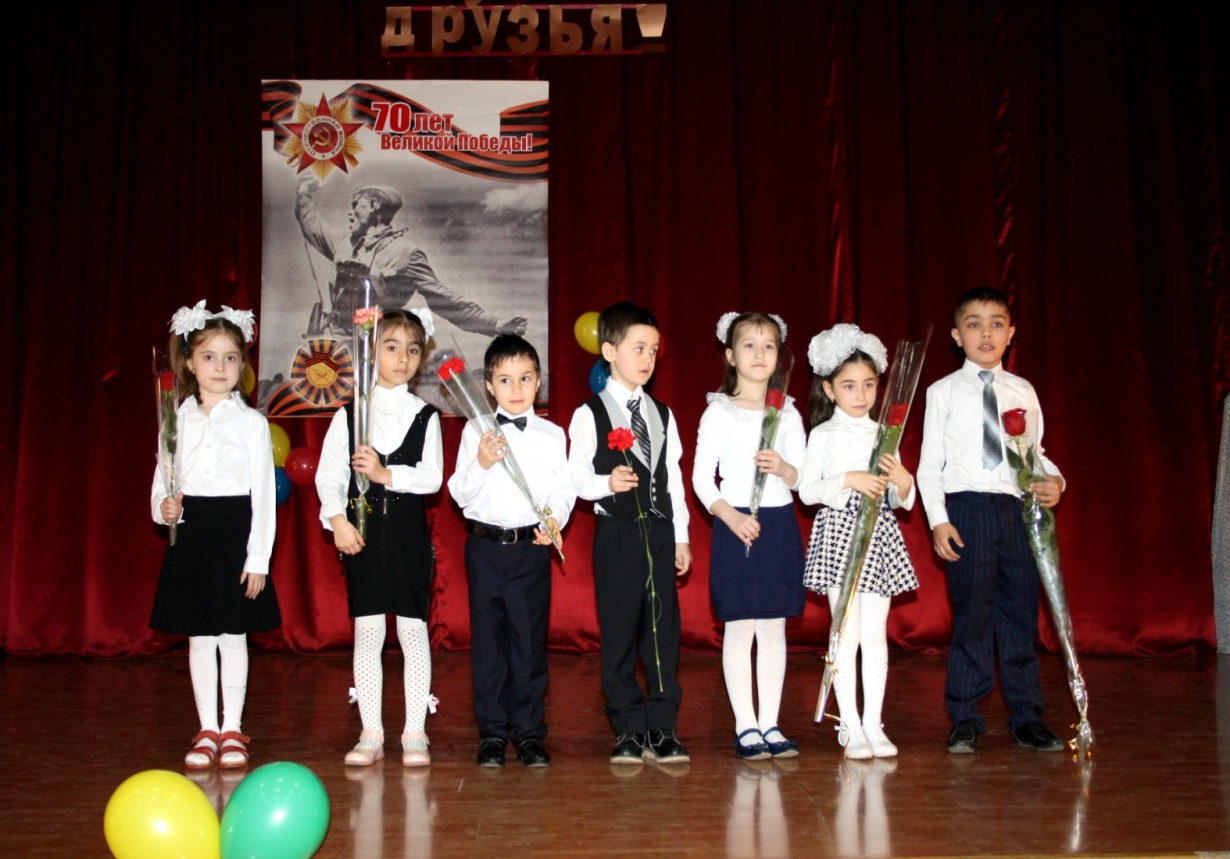 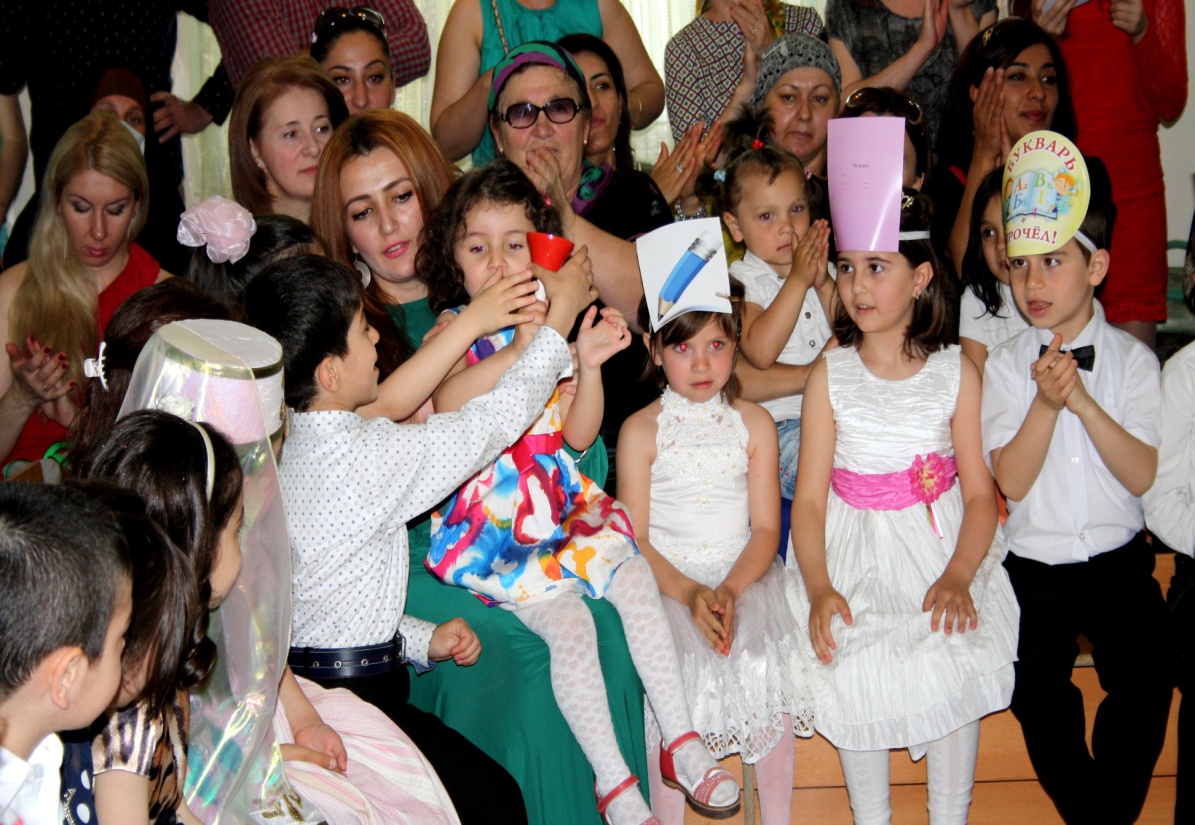 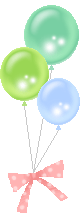 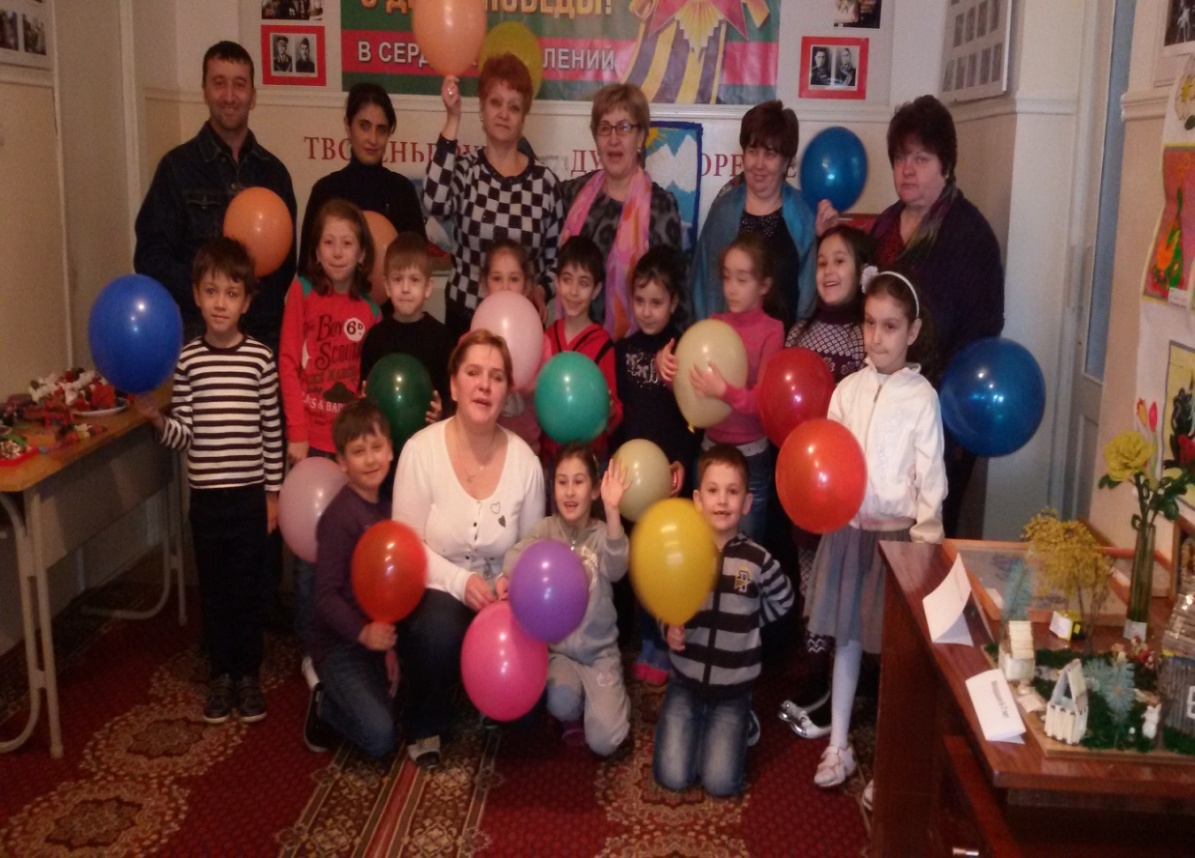 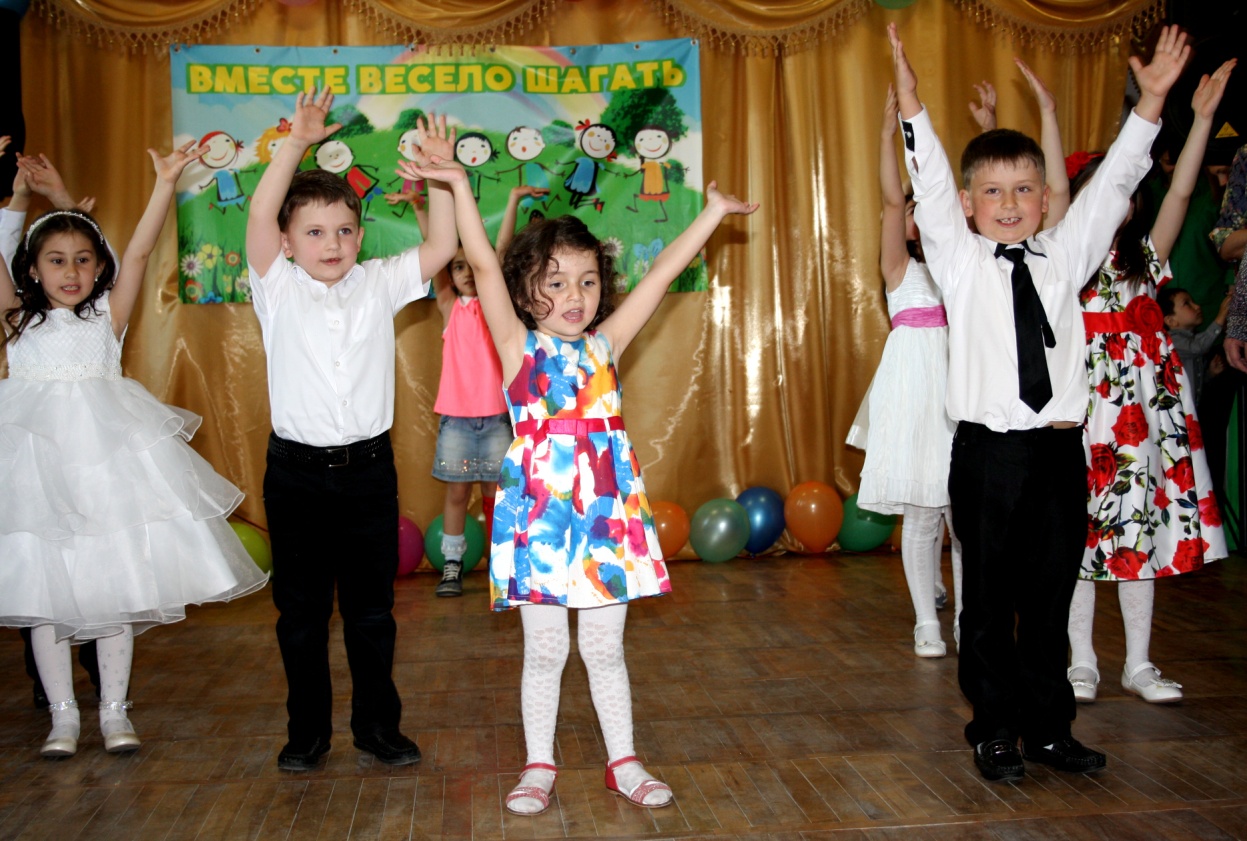 «Как у маленького деревца, еле поднявшегося над землёй, заботливый садовник укрепляет корень, от мощности которого зависит жизнь растения на протяжении нескольких десятилетий, так педагог должен заботиться о воспитании у своих детей чувства безграничной любви к Родине»                                                                                     В.А. СухомлинскийОжидаемый результат:у обучающихся будут сформированы важнейшие социально значимые качества такие, как гражданская зрелость, любовь к Отечеству, ответственность, чувство долга, верность традициям, стремление к сохранению и преумножению исторических и культурных ценностей, готовность к преодолению трудностей.
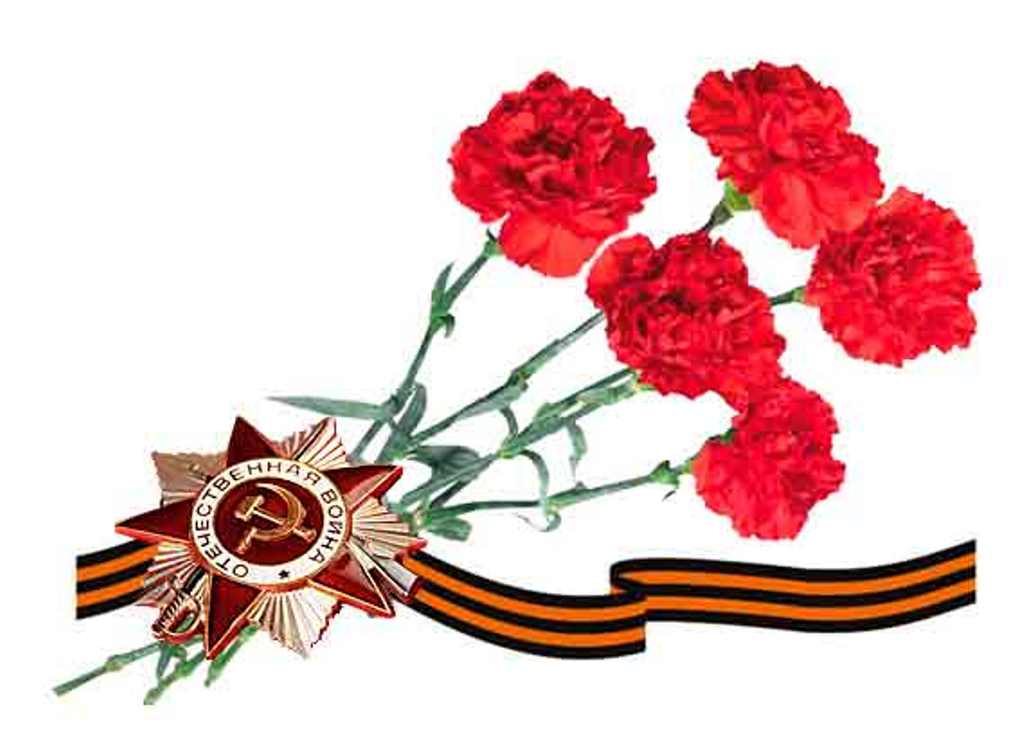 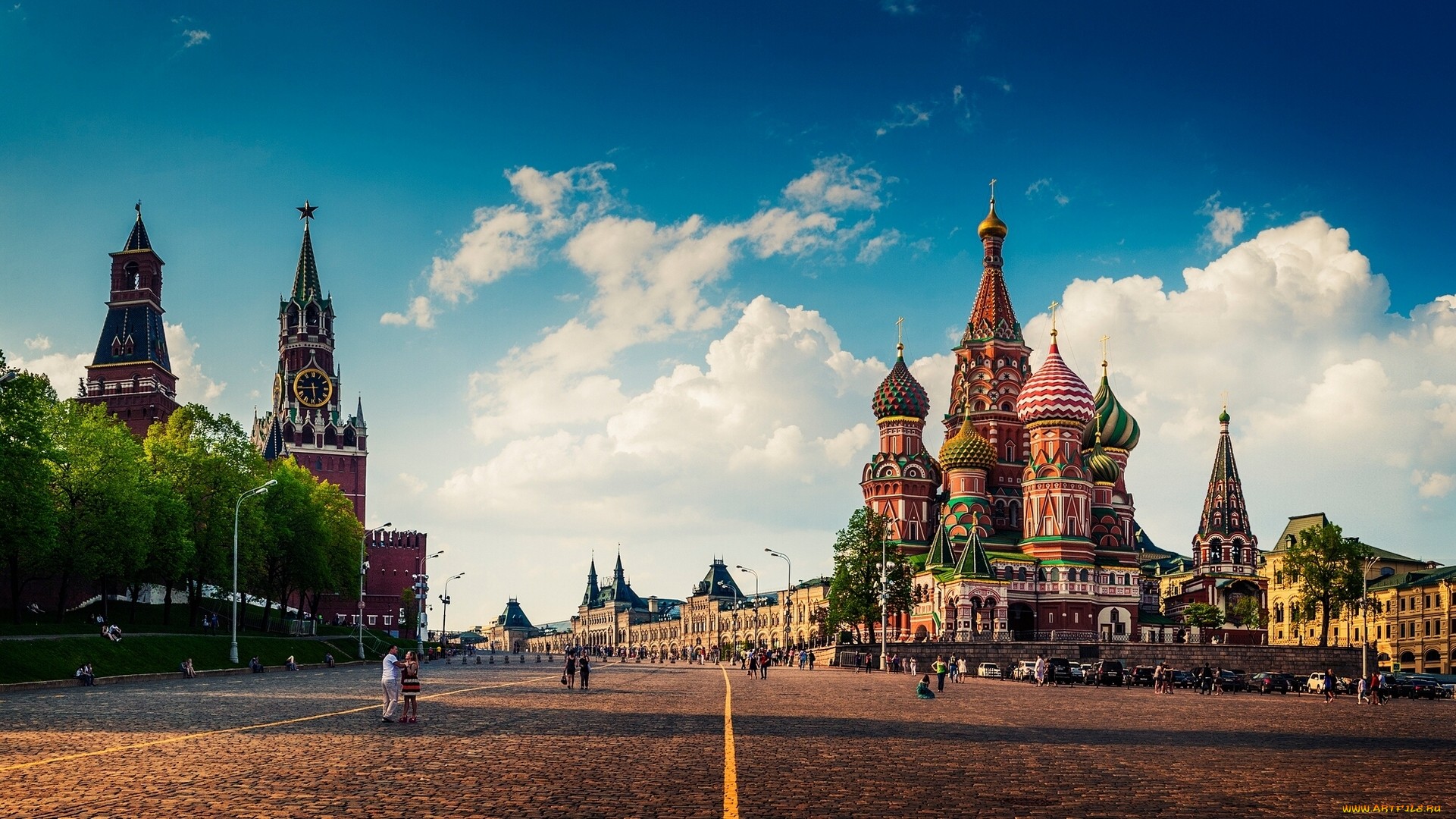 СПАСИБО ЗА ВНИМАНИЕ!
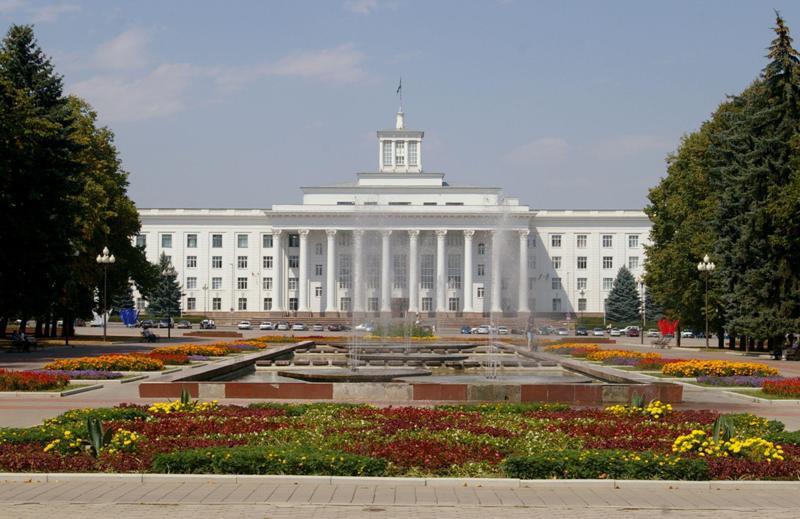